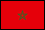 FAS KRALLIĞI
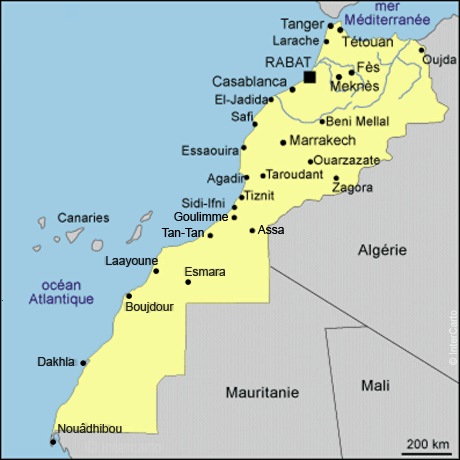 COĞRAFİ  KONUM
BÖLGE ÜLKELERİNİN DÜNYAYA AÇILIMINDA GEÇİŞ NOKTASI
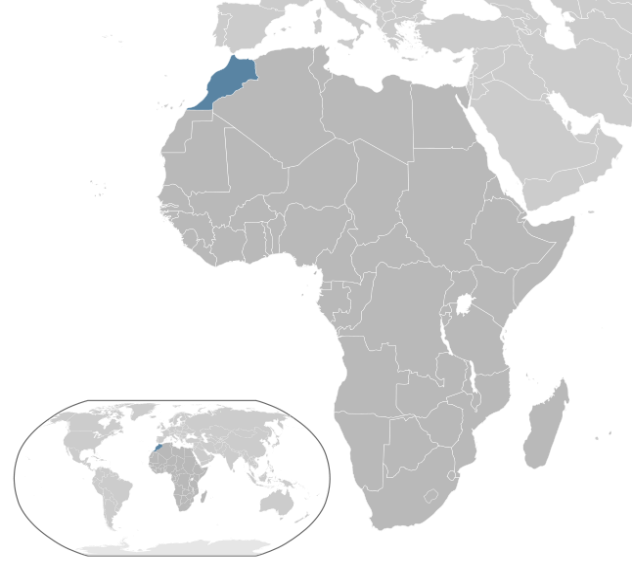 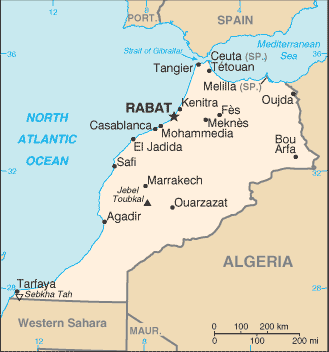 GENEL EKONOMİK VE SİYASİ DURUM
Fas,Avrupa'ya yakınlığının yanı sıra, başlattığı ekonomik reform süreci, bu çerçevede gerçekleştirilen liberalleşme,bankacılık reformu, özelleştirme çalışmaları,yatırım ortamının iyileştirilmesine dönük olarak aldığı tedbirlerle Kuzey Afrika'da dikkat çekici bir ülke konumundadır.
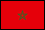 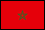 GENEL BİLGİLER
Başkent				: Rabat
	Nüfus				 33,9 milyon
	Yüzölçümü				: 446.550 km2
	Dil 				: Arapça (resmi), Fransızca 
	Din			                  : Müslüman (%98,7), Hristiyan) (%1,1
	Kişi Başına GSYİH			: 7.615 Dolar (PPP) 
	GSYİH				: 110,3 milyar dolar
	GSYİH Büyüme Hızı		:                     : % 2,4
	Enflasyon				: % 0,4
	İhracat				: 22.03 milyar dolar 
	İthalat				: 37.50 milyar dolar 
	Toplam Dış Borç		                      : 45,6 milyar dolar
	Toplam Döviz Rezervi		                       : 20,4 milyar dolar
	Para Birimi				: Dirhem (1 USD=8,38 MAD)
	DB İş Yapabilme Kolaylığı 
           Sıralaması				: 71. sırada
	
Kaynak: Economist Intelligence Unit, Dünya Bankası, CIA
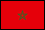 GENEL EKONOMİK BİLGİLER
EKONOMİK GÖSTERGELER
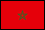 FAS- DOĞRUDAN YABANCI SERMAYE YATIRIMLARI
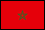 YATIRIM YAPILAN SEKTÖRLER
FAS’IN DIŞ TİCARETİNDE BAŞLICA ÜRÜN VE ÜLKELER
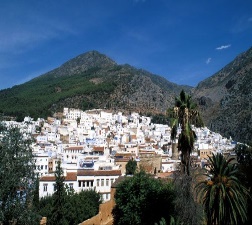 Kaynak: Trademap
Fas’ın ihracatında başlıca ülkeler
FAS’IN İHTALATINDA TEDARİKÇİ ÜLKELER
TÜRKİYE – FAS SERBEST TİCARET ANLAŞMASI
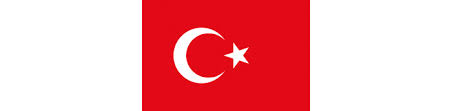 İmza Tarihi 	07.04.2004 	
İmza Yeri 	Ankara / Türkiye 		
Kanun No: 5248 / RG 27.10.2004 / 25626 	
Yürürlüğe Giriş Kararnamesi 	Karar Sayı: 8170 / RG 28.12.2004 / 25684 (1. Mükerrer) 	
Yürürlüğe Giriş Tarihi 	01.01.2006 	
		Anlaşma Kapsamı 	
 Mal ticaretinde tarife ve tarife dışı engellerin kaldırılması	
 Sağlık ve bitki sağlığı önlemleri	
Hizmet ticareti	
Yabancı sermaye yatırımları 	
İç vergilendirme
 Anti-damping ve telafi edici önlemler	
 Ödemeler dengesi 
 Kamu alımları 	
 Devlet yardımları 
 Fikri mülkiyet hakları 
 Devlet tekelleri
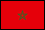 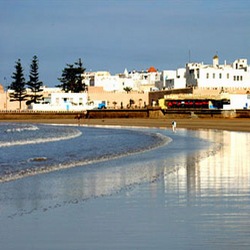 SERBEST TİCARET ANLAŞMASI
Sanayi Ürünleri Gümrük Vergisi Düzenlemesi 
	
       Ülkemiz tarafından, Fas menşeli sanayi ürünleri için uygulanan gümrük vergileri ve eş etkili vergiler STA’nın yürürlüğe girmesi ile birlikte kaldırılmıştır.	
        Fas tarafı ise ülkemiz menşeli sanayi mallarının Fas’a ithalatında uygulanan gümrük vergilerini, Anlaşmanın eki Protokol I’de belirtilen ürünler hariç olmak üzere, STA’nın yürürlüğe girdiği tarih itibarı ile sıfırlanmıştır. 
        Protokol I eki Liste I, Liste II kapsamı Türkiye menşeli eşyanın Fas’a ithalatında uygulanan gümrük vergileri 1 Ocak 2015 tarihine kadar tedricen kaldırılmıştır.
        Liste III kapsamında belirtilen ürünler, Anlaşma kapsamındaki liberalizasyondan yararlanmamaktadır. 
	
       Tarım Ürünleri Gümrük Vergisi Düzenlemesi 	
        Taraflar, belirli sayıda tarım ürününde karşılıklı olarak tarife kotaları kapsamında gümrük vergisi indirimi ve/veya muafiyeti şeklinde taviz tanımışlardır.
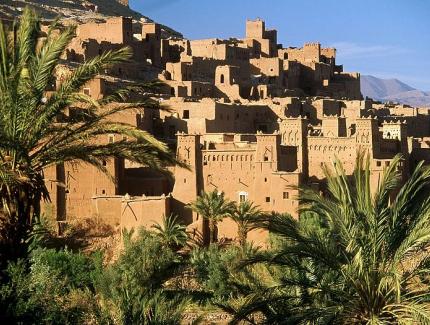 FAS PAZARI - GÜÇLÜKLER
Satın alma gücü düşük bir ekonomi ve zayıf bir orta sınıf.
Vergiler yüksek
Tarife dışı engel uygulamaları mevcut
İdari ve hukuki mekanizma çok  yavaş 
İngilizcenin kullanımı yaygın değil
 Dost,ahbap, çevre ilişkileri önemli
iş ve çalışma alışkanlıklarında farklılık
eleman temininde ve çalıştırılmasındaki sıkıntı mevcut
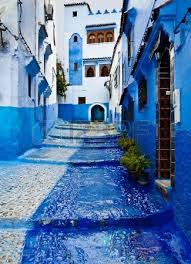 FAS PAZARI- AVANTAJLAR
Giderek büyüyen orta sınıfın mal ve hizmet arzındaki ihtiyaçları
Fas ekonomisinin  yeterli çeşitliliğe sahip olmaması,her türlü mal hizmete ihtiyaç duyulması 
Türkiye ile Fas arasında vize uygulaması bulunmaması,
Haftanın her günü düzenli olarak gerçekleştirilen  İstanbul-Kazablanka arası uçak seferleri 
Türk mallarının fiyat ve kalite yönünden göreceli üstünlüğü
Türklere ve Türkiye'ye olan yakın ilgi ve sempati
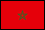 YATIRIM VE İŞBİRLİĞİ ALANLARI
Sahra Altı Afrika'ya açılımda  önemli bir platform
İnşaat ve taahhüt sektörü,  ekonomik büyümenin kaldıracı
Ülkenin en önemli döviz kaynaklarından birisi de turizm sektörü  
Yenilenebilir enerji
Tekstil
Otomotiv yan sanayi
Gemi inşaa,bakım, onarım, makina teçhizat